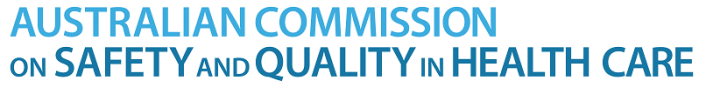 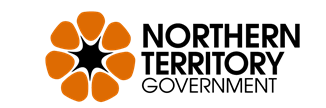 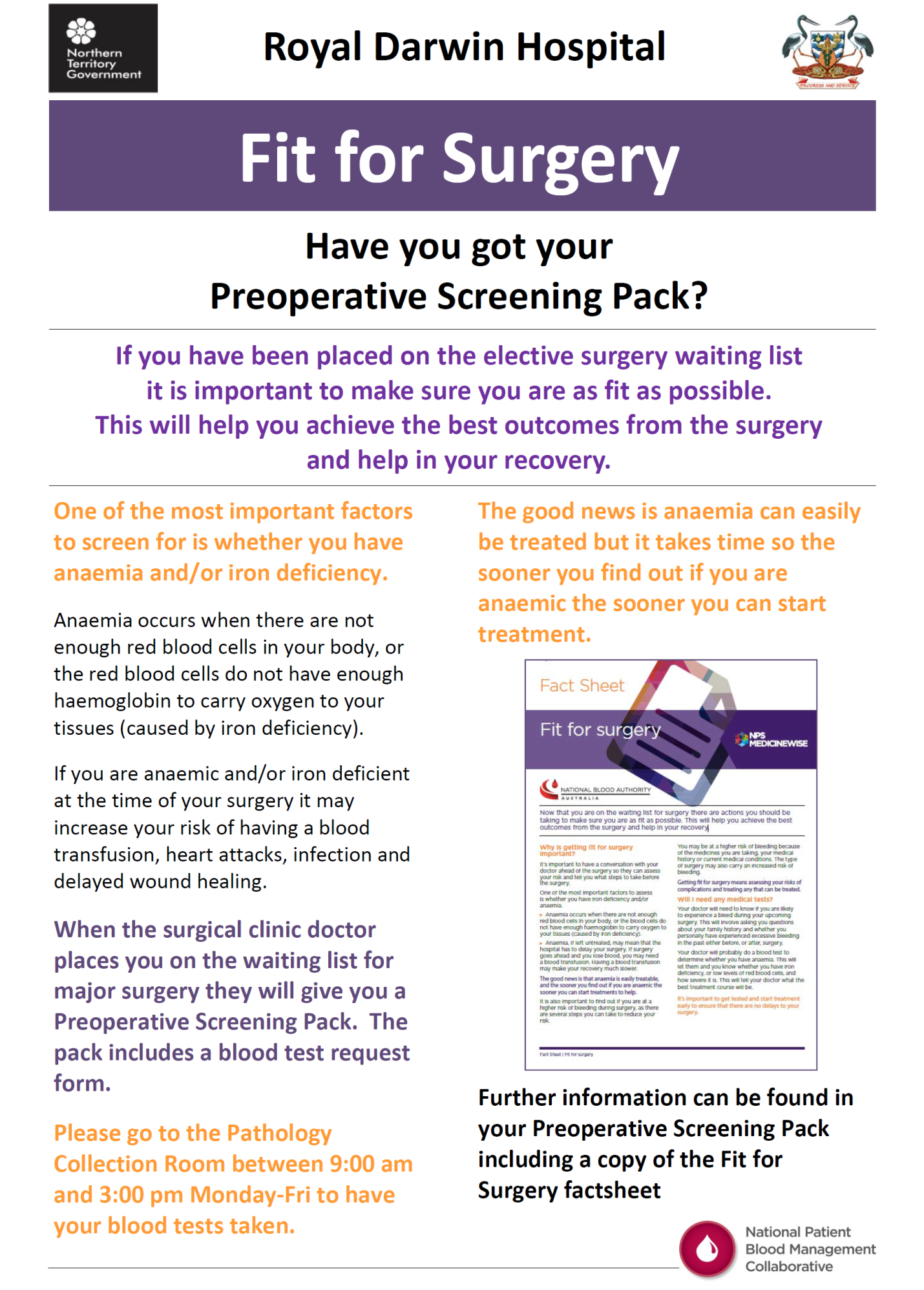 SAMPLE RESOURCE FOR IMPROVED PBM